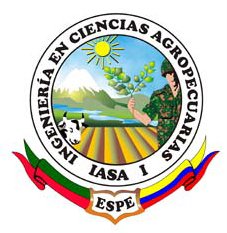 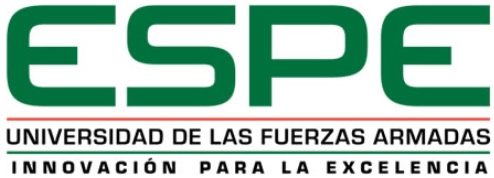 Evaluación de la calidad y producción de forraje verde de avena (Avena sativa) asociado a colza (Brassica napus L) y nabo forrajero (Brassica rapa).
Viracucha Mera, José  Eduardo
Departamento de Ciencias de la Vida y de la Agricultura
Carrera de Ingeniería Agropecuaria
Trabajo de Titulación Previo a la Obtención del Título de Ingeniero Agropecuario
Ing. Pazmiño Morales, Julio Cesar Mgs.
SANGOLQUÍ
2020
INTRODUCCIÓN
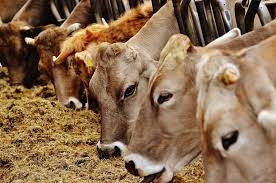 Alimentación tradicional a base de pastos y concentrados.
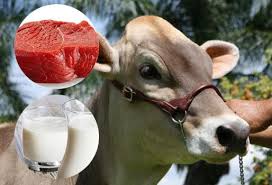 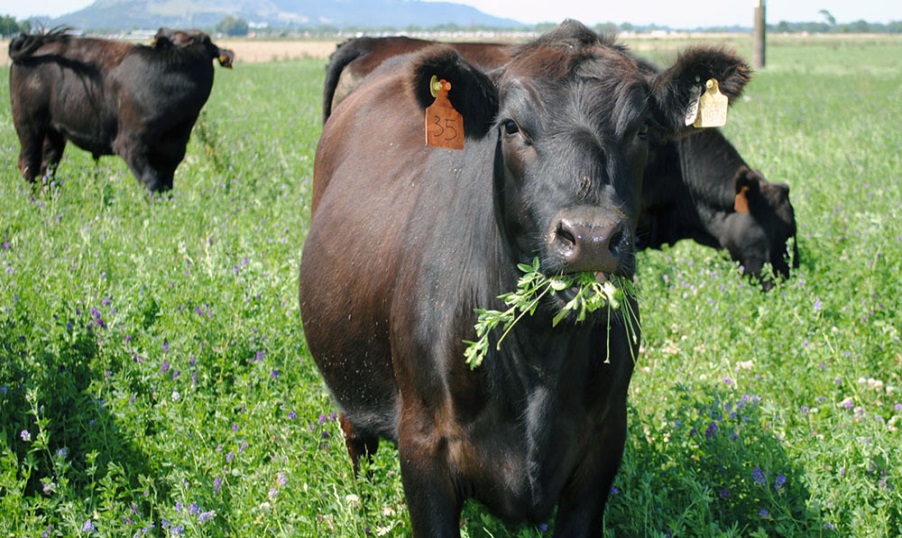 Producción cárnica y láctea
Uso de diferentes asociaciones forrajeras
INTRODUCCIÓN
La brassicaceas como el nabo forrajero, son una alternativa alimenticia
Usados como suplemento, ayudando a la disminución del uso balanceados a base de maíz y soya.
La brassicaceas aporte alto de energía.
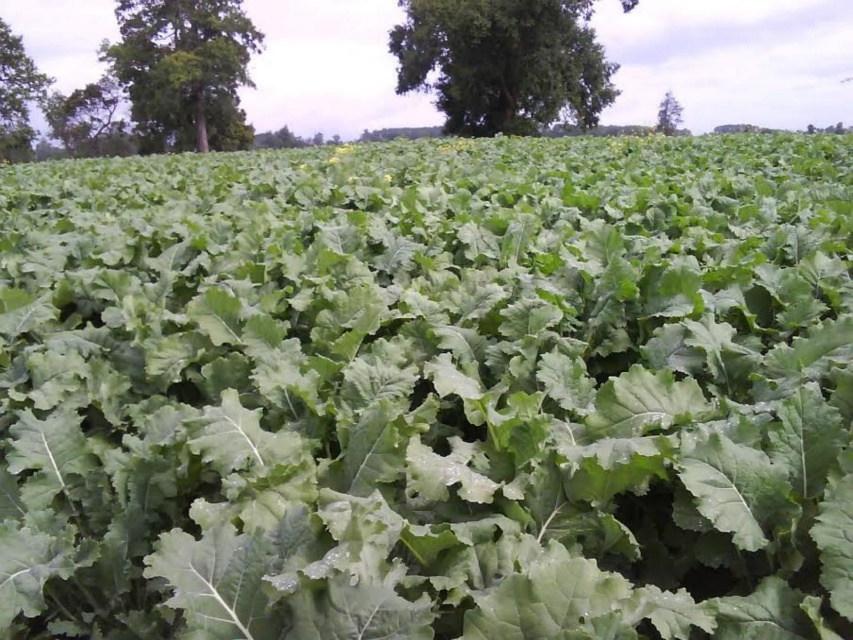 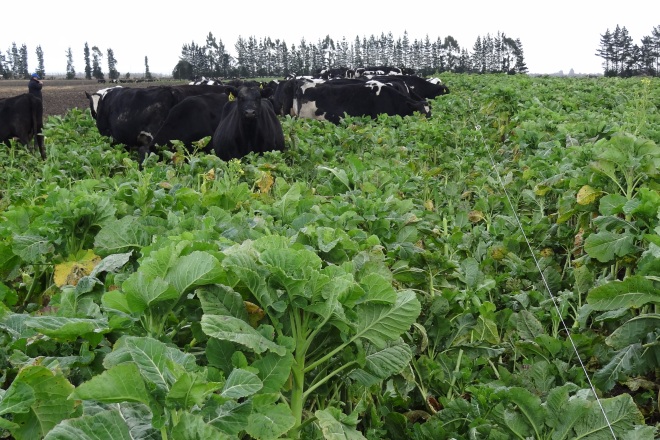 JUSTIFICACIÓN
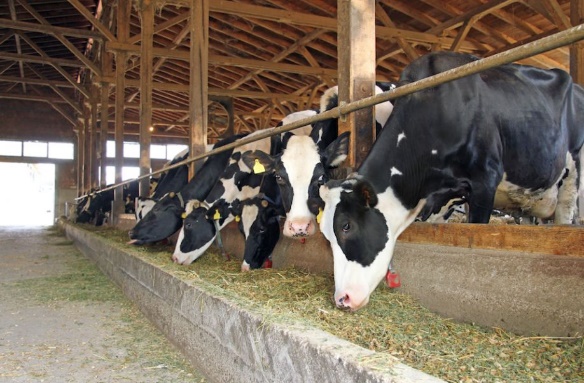 Altos costos de producción
Insuficientes estudios del uso de brassicaceas en el país.
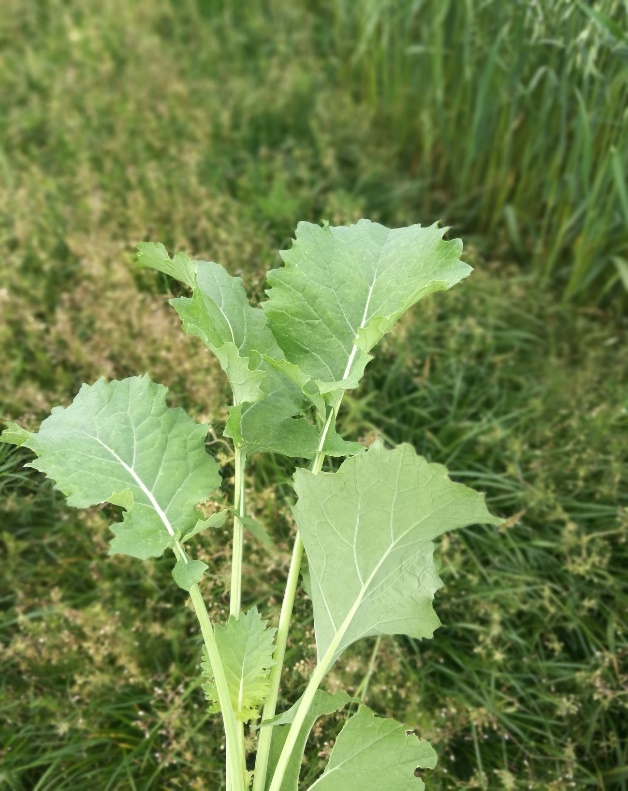 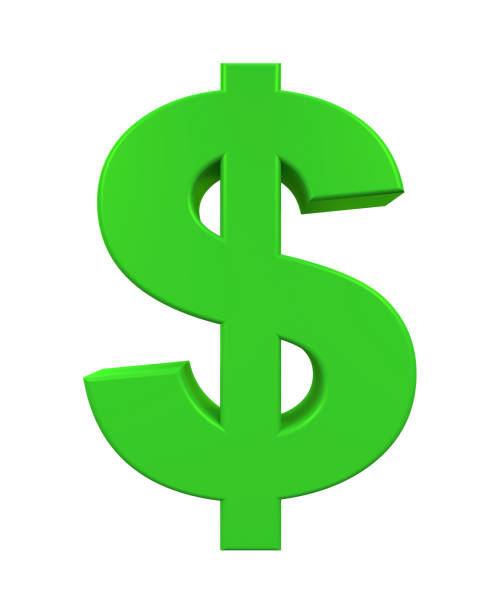 Precio de leche menos de los 0,42 legales establecidos por ley
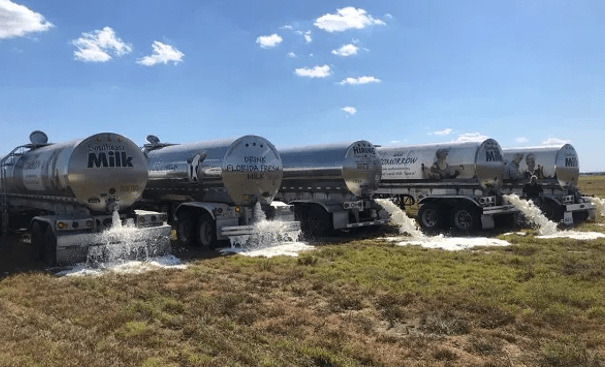 OBJETIVOS
General 
Evaluar la calidad y producción de forraje verde de avena (Avena sativa) asociado a colza (Brassica napus L) y nabo forrajero (Brassica rapa).
   Específicos
Evaluar el valor nutritivo mediante un perfil bromatológico del forraje verde de avena “(Avena sativa) - colza (Brassica napus L)”, “avena - nabo forrajero (Brassica rapa)” frente “avena – vicia”.
Comparar el rendimiento en materia seca y materia verde de avena “(Avena sativa) - colza (Brassica napus L)”, “avena - nabo forrajero (Brassica rapa)” frente “avena – vicia”.
Analizar costos de producción que presentan la asociación de avena “(Avena sativa) - colza (Brassica napus L)”, “avena - nabo forrajero (Brassica rapa)” frente “avena – vicia”.
METODOLOGÍA
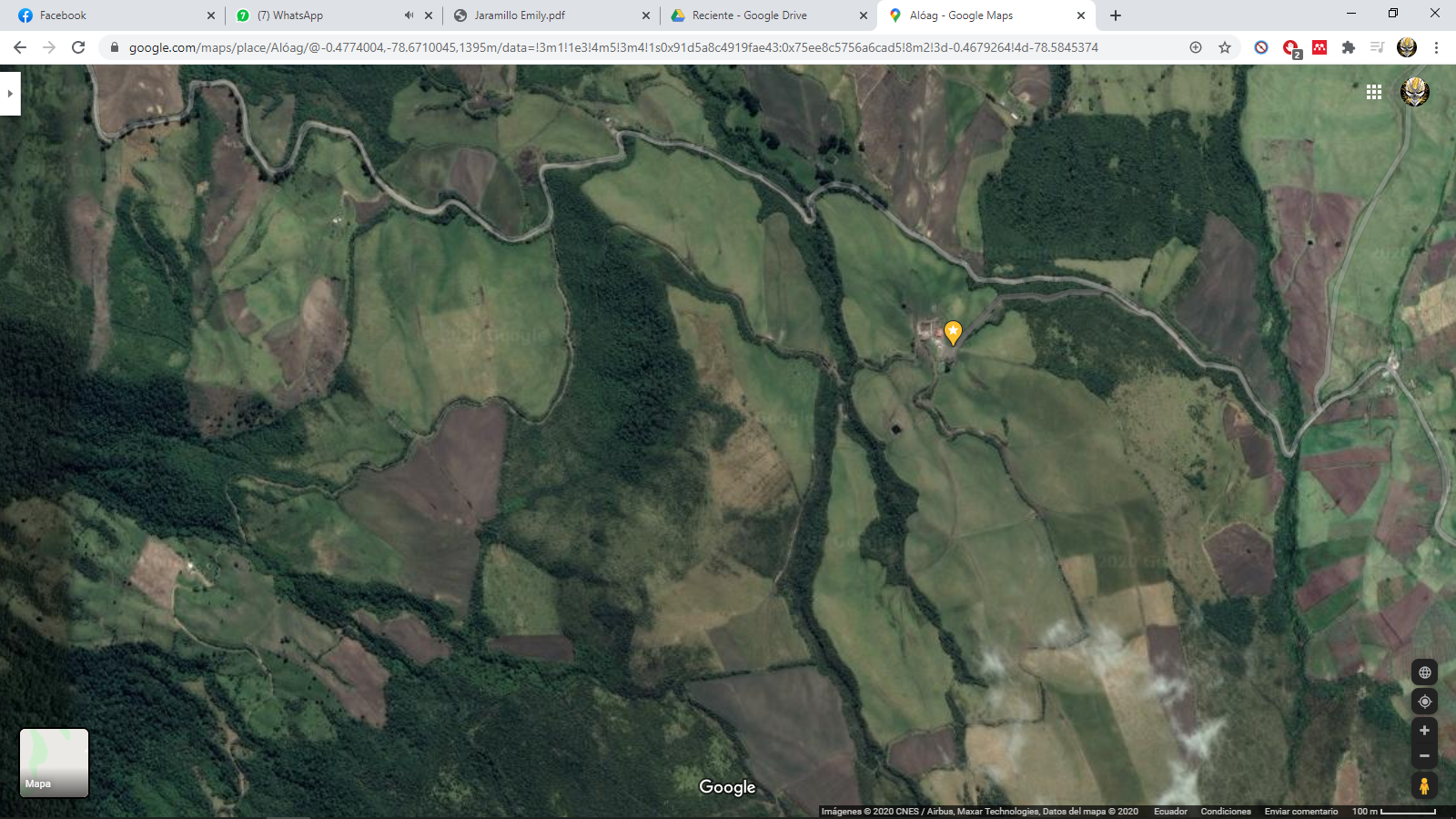 Coordenadas Referenciales
Latitud: 00°28’33.0’’S
Longitud: 78°40’02.1’’O
Lugar

La presente investigación se realizó en la provincia de Pichincha, cantón Mejía, parroquia Alóag, en la propiedad “Hacienda Buenos Aires “dedicada a la producción láctea y de papas; perteneciente a la señora María Llumigusin.
4m
METODOLOGÍA
T0
T1
T2
I
2 m
5m
Croquis Experimental Utilizado en el Ensayo
Conformación de los Tratamientos
II
2 m
T0
T2
T1
III
IV
T2
T0
T1
Se evaluó 3 tratamientos (avena + vicia; avena + nabo forrajero; avena + colza) en un diseño de bloque completamente al azar (DBCA) con 4 repeticiones.
T0
T2
T1
METODOLOGÍA
Instalación de Parcelas y Desarrollo de los Tratamientos
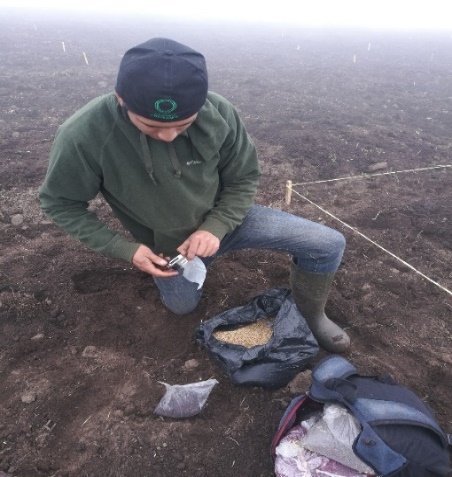 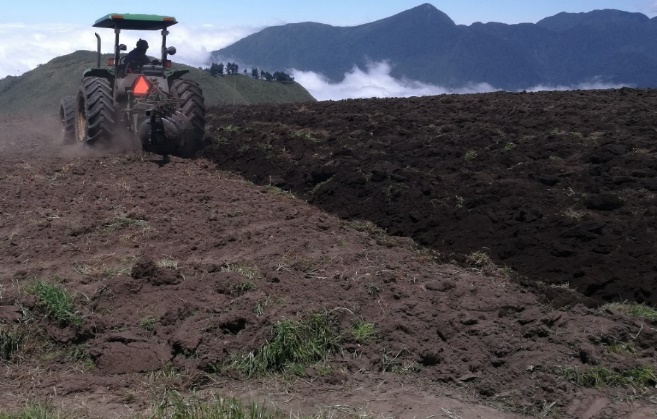 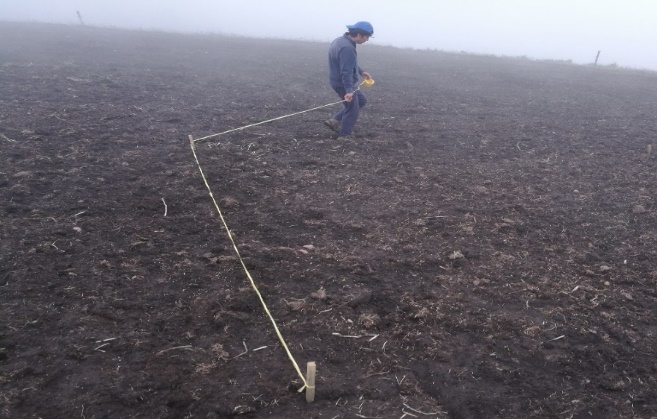 Arado del suelo para incorporación de materia orgánica
Pesaje de semillas de acuerdo a los porcentajes establecidos
Establecimiento de parcelas
METODOLOGÍA
Análisis de las características físico – químicas del suelo destinado para el estudio
Nota. “Análisis físico – químico”, (Iniap,2019)
METODOLOGÍA
Variables a Medir
Porcentaje de germinación (%) 
Altura (cm)
Valor Nutricional :
Proteína (%)
Fibra(%)
Grasa(%)
Ceniza(%)
METODOLOGÍA
Porcentaje de Germinación
Altura
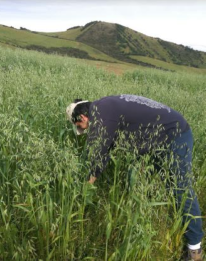 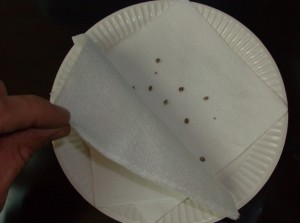 Se colocó a las semillas en paños húmedos y se las cubrió hasta esperar su germinación
Se midió la altura de cada especie forrajera a partir de los 20 días después de la siembra, repitiendo este procedimiento cada 20 días.
METODOLOGÍA
Determinación Materia Verde (Ms) y Materia Seca (Mv)
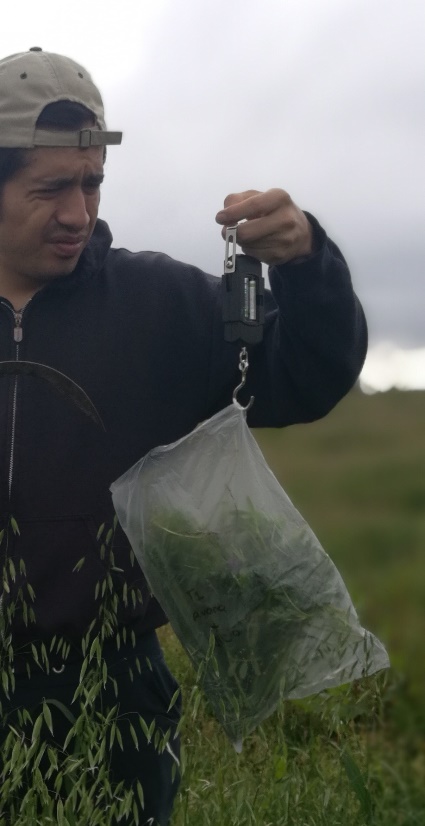 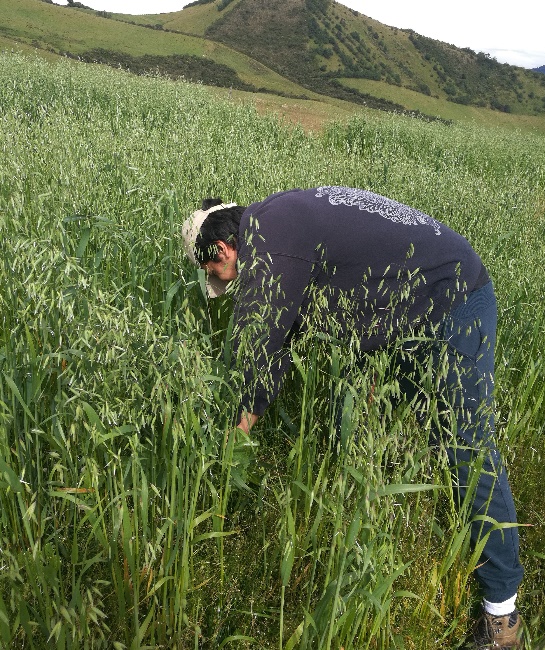 Con un cuadrante de 1 m2  , se lanza al azar dentro de la parcela y se tomó una muestra cortando al nivel del consumo del animal
Se pesó la muestra  y posteriormente se la seco en un horno observando que la muestra no se queme
METODOLOGÍA
Proteína
METODOLOGÍA
Grasa
METODOLOGÍA
Fibra
METODOLOGÍA
Cenizas
METODOLOGÍA
Análisis Económico
Para la obtención de este parámetro, se procedió a realizar el método de análisis económico conocido como de presupuesto parcial implementado por (Perrin et al., 1988).
RESULTADOS Y DISCUSIÓN
Porcentaje Germinación
Porcentaje de germinación, de las especies forrajeras evaluadas en la presente investigación.
Se puede observar el porcentaje de germinación, donde se destaca que la avena (86%), nabo (84%) y vicia (83%), presentan una capacidad germinativa superior al 80%
RESULTADOS
Altura
Promedio y CV de la altura en cm tomada a los 20, 50, 80 y 110 días de las especies forrajeras estudiadas
RESULTADOS
Altura
Altura de los tratamientos estudiados, tomados en 4 diferentes tiempos
Se puede evidenciar que el tratamiento de Avena + Vicia (T0) presento la mejor altura con un promedio de 57,16. Evidenciando la acción de la aportación de nitrógeno por parte de las leguminosas
(León et al., 2018, pp. 53–54)
RESULTADOS
Rendimiento de Matera Verde Kg. Ha-1
Rendimiento de materia verde por tratamiento y por repetición
Promedio ± error estándar de la producción de materia verde (kg. Ha-1) de los tratamientos estudiados cosechados a los 110 días
(Meza et al., 2001, p. 14) presentó que una asociación 60 % de avena + 20% de nabo forrajero  logró  un rendimiento del 25622 Kg.Ha-1 de materia verde.
RESULTADOS
Rendimiento de Materia Seca Kg. Ha-1
Rendimiento de materia seca por tratamiento y por repetición
Promedio ± error estándar de la producción de materia seca (kg. Ha-1) de los tratamientos estudiados cosechados a los 110 días.
(Meza et al., 2001), que presentó promedios de 4681 kg.Ha-1 de materia seca en una asociación de 80% avena + 20% nabo forrajero.
RESULTADOS
Valor Nutricional
Porcentaje de proteína, grasa, ceniza y fibra de la asociación Avena + Vicia, Avena + Colza y Avena + Nabo forrajero cosechados a los 110 días a partir de la siembra.
(Antrillao, 2009), con un valor de 109 g.Kg-1 de proteína para nabo forrajero sembrado sin ninguna asociación.
RESULTADOS
Costos de Producción
CONCLUSIONES
La especie forrajera que mejor poder germinativo tuvo, fue la avena con un 86% seguido del nabo forrajero con 84% y la vicia con un 83%. 
En cuanto a la altura de planta la asociación avena + vicia reflejó los mejores resultados con un promedio de 57,16 cm a los 110 dias después de la siembra, dejando en evidencia la acción que realizan las leguminosas, debido a la fijación de nitrógeno que proporcionan a la asociación. 
La Asociación avena +nabo forrajero, fue el tratamiento que logró los mejores resultados, obteniendo un rendimiento de materia verde de 14234,40 Kg. Ha-1 y 3604,40 Kg. Ha-1 de materia seca; seguido de la asociación avena + vicia que presentó un rendimiento de materia verde de 12594,93 Kg. Ha-1 y 2961,04 Kg. Ha-1 de materia seca cosechado a los 110 dias después de la siembra.
CONCLUSIONES
En cuanto al valor nutricional se observó que el tratamiento 3 correspondiente a la asociación avena + nabo forrajero alcanzó el mayor contenido de grasa (2,33%) y proteína (9,51 %), en comparación a la asociación avena + vicia. Por otra parte, el tratamiento 2 perteneciente a la asociación avena + colza logró el mayor porcentaje de fibra con un valor de 34,54 % frente a los demás tratamientos. 
El tratamiento que demostró el mayor costo de producción fue el tratamiento 3 correspondiente a la asociación avena + nabo forrajero con un valor de 423 $. Ha-1; sin embargo, este tratamiento presentó la mejor relación beneficio neto con un valor de 153,70 $. Ha-1, en comparación a la asociación avena + colza el cual presentó un menor costo de inversión un valor de 395 $. Ha-1 en sus costos de producción, pero con un beneficio neto de 55,68 $. Ha-1.
RECOMENDACIONES
Se recomienda la siembra de la asociación avena + nabo forrajero, como una alternativa de suplemento alimenticio en la dieta de ganado bovino por presentar los mejores valores en rendimiento de materia verde, materia seca, porcentaje de grasa y proteína. 
Se recomienda utilizar como alternativa la asociación avena + vicia ya que alcanzó resultados óptimos en rendimiento de materia verde, materia seca, porcentaje de grasa y proteína, como una alternativa alimenticia aparte de la asociación avena + nabo forrajero. 
Se recomienda realizar análisis de digestibilidad de las distintas asociaciones presentadas en el estudio, para poder determinar el porcentaje de aprovechamiento y poder compararlas. 
Se recomienda realizar estudios relacionados a la productividad de leche o carne con el uso de brassicaceas como suplemento alimenticio, para determinar si es una fuente alternativa alimenticia rentable y que se pueda sugerir a ganaderos del Ecuador.
AGRADECIMIENTOS
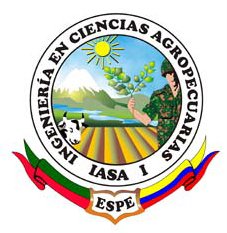 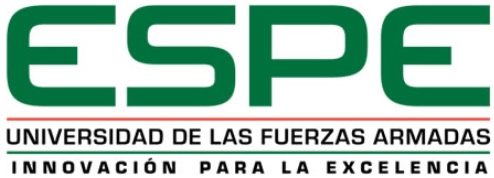 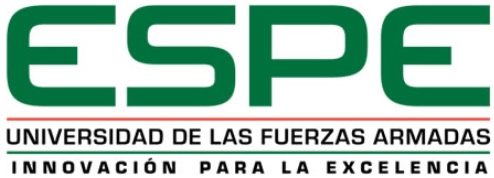